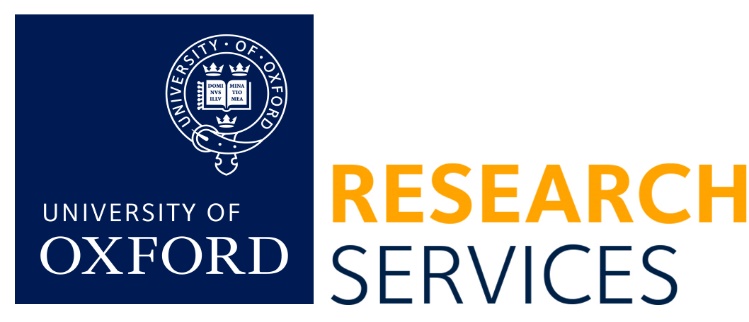 Admin and Finance Team
Last Updated 30 January 2025
Executive Assistant
Emily Dyer
Executive Director
Stephen Conway
Interim Director of Research Funding and Contracts
Carly Banner
Director of Research, Governance, Ethics and Assurance
Ferdousi Chowdhury
Director of Research Strategy and Policy Unit
Tanita Casci
Head of Administration and Finance
Richard Somerville
Director of Innovation and Engagement
Olga Kozlova
Change Director(ORMS Project)
Tamsin Sayer